ESCUELA CRISTIANA BILINGÜE EL BUEN PASTOR
CANCIONES NAVIDEÑAS
BLANCA NAVIDAD
OH, blanca navidad, sueñocon la nieve alrededorblanca es mi quimeray es mensajera de pazy de puro amor

OH, blanca navidad, nieveuna esperanza y un cantar,recordar tu infancia podrásal llegar la blanca navidad"
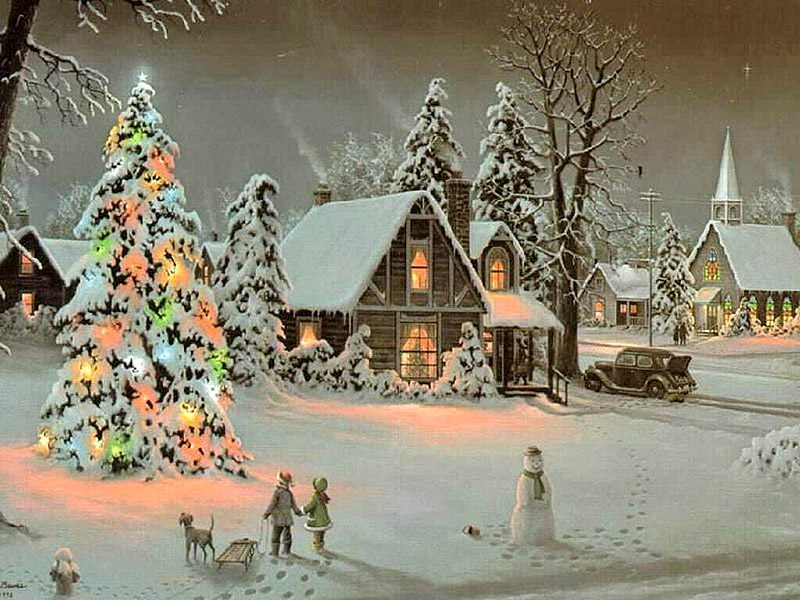 LA ADORACIÓN DE LOS REYES
Jerusalén llegaron,los reyes en trece días,los reyes en trece días.
Le preguntaron a Herodes,que donde estaba el Mesías,que donde estaba el Mesías.
Y Herodes les dice, salid a buscarle,y dadme la nueva que quiero adorarle.
Trece días con sus noches,caminaron nuestros reyes,caminaron nuestros reyes.
Por mar que llevan la estrella,
que los guía y los defiende,
que los guía y los defiende.
Los magos buscaron al rey de los cielospara presentarle su amor y respeto.
A Jerusalén llegaron,los reyes en trece días,los reyes en trece días.
Le preguntaron a Herodes,que donde estaba el Mesías,que donde estaba el Mesías.
Y Herodes les dice, salid a buscarley dadme la nueva que quiero aflorarle.
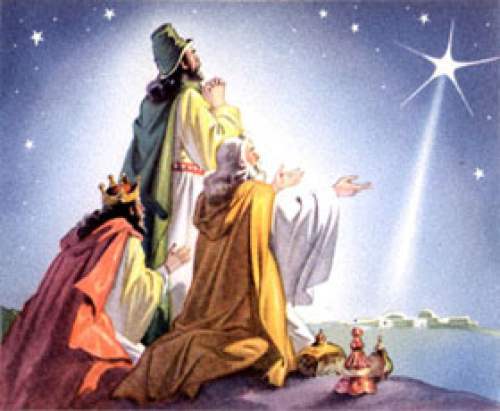 LOS PECES EN EL RÍO
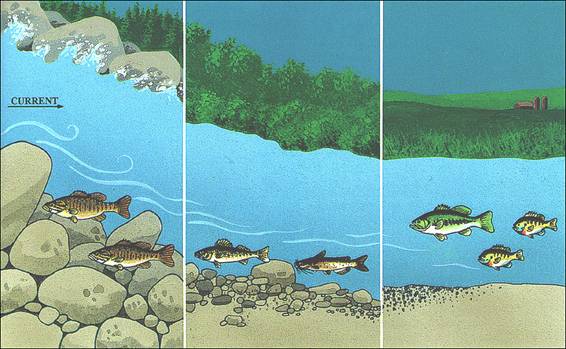 La Virgen está lavandoy tendiendo en el romero,los pajarillos cantando,y el romero floreciendo.
Pero mira como bebenlos peces en el río,pero mira como bebenpor ver a Dios nacido.
Beben y beben y vuelven a beber,los peces en el ríopor ver a Dios nacer.


La Virgen se está peinandoentre cortina y cortina,sus cabellos son de oro,el peine de plata fina.
Pero mira como bebenlos peces en el río,pero mira como bebenpor ver a Dios nacido.
Beben y beben y vuelven a beber,los peces en el ríopor ver a Dios nacer.


La Virgen va caminandopor entre aquellas palmeras,el Niño mira en sus ojos,el color de la vereda.
Pero mira como bebenlos peces en el río,pero mira como bebenpor ver a Dios nacido.
Beben y beben y vuelven a beber,los peces en el ríopor ver a Dios nacer.
EL TAMBORILERO
El camino que lleva a Belénbaja hasta el valle que la nieve cubrió.Los pastorcillos quieren ver a su Rey,le traen regalos en su humilde zurrónal Redentor, al Redentor.

Yo quisiera poner a tus piesalgún presente que te agrade Señor,mas Tú ya sabes que soy pobre también,y no poseo más que un viejo tambor.
(rom pom pom pom, rom pom pom pom)¡En tu honor frente al portal tocaré con mi tambor!
El camino que lleva a Belénvoy marcando con mi viejo tambor,nada hay mejor que yo pueda ofrecer,su ronco acento es un canto de amoral Redentor, al Redentor.
Cuando Dios me vio  tocando ante El, me sonrió
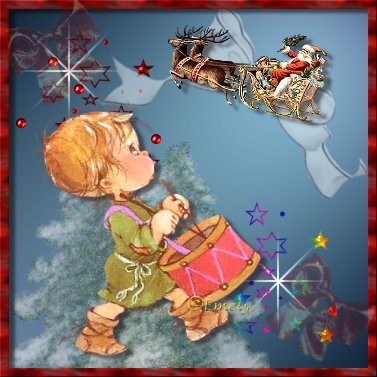 NAVIDAD
¡OH, santísimo, felicísimo,grato tiempo de navidad!cristo el prometido ha por fin venido, ¡alegría!, ¡alegría!, ¡cristiandad!
¡OH, santísimo, felicísimo,grato tiempo de navidad!al mortal perdido cristo le ha nacido:alegría! ¡alegría! ¡cristiandad!
¡OH, santísimo, felicísimo,grato tiempo de navidad!cantadle loores magos y pastores:¡alegría! ¡alegría! ¡cristiandad!
¡OH, santísimo, felicísimo,grato tiempo de navidad!tan dichosa nuevaal mundo conmueva: ¡alegría! ¡alegría! ¡cristiandad!
¡OH, santísimo, felicísimo,grato tiempo de navidad!príncipe del cielo,danos tu consuelo: ¡alegría! ¡alegría! ¡cristiandad!
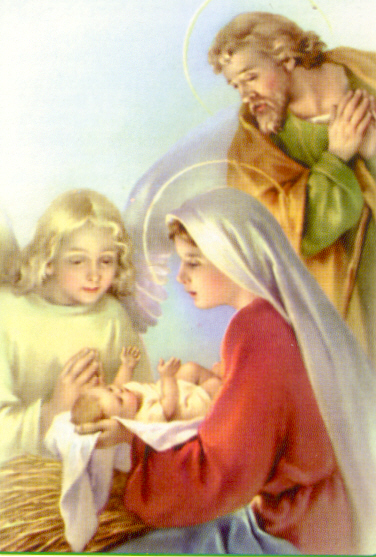 NOCHE DE PAZ
Noche de paz, noche de amor,Todo duerme en derredor. Entre sus astros que esparcen su luz Bella anunciando al niñito Jesús Brilla la estrella de paz Brilla la estrella de paz
Noche de paz, noche de amor, Todo duerme en derredor Sólo velan en la oscuridad Los pastores que en el campo están; Y la estrella de Belén Y la estrella de Belén
Noche de paz, noche de amor, Todo duerme en derredor; sobre el santo niño Jesús Una estrella esparce su luz, Brilla sobre el Rey Brilla sobre el Rey.
Noche de paz, noche de amor, Todo duerme en derredor Fieles velando allí en Belén Los pastores, la madre también. Y la estrella de paz Y la estrella de paz 
DIME, NIÑO, DE QUIÉN ERES
Dime, Niño, de quien erestodo vestidito de blanco.Soy de la Virgen Maríay del Espíritu Santo.
Resuenen con alegríalos cánticos de mi tierray viva el Niño de Diosque nació en la Nochebuena.
La Nochebuena se viene, tururúla Nochebuena se va.Y nosotros nos iremos, tururúy no volveremos más.
Dime, Niño, de quien eresy si te llamas Jesús.Soy amor en el pesebrey sufrimiento en la Cruz.
Resuenen con alegríalos cánticos de mi tierray viva el Niño de Diosque nació en la Nochebuena.
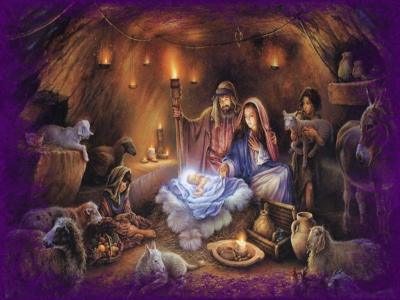 NAVIDAD, NAVIDAD
Navidad, Navidad,hoy es Navidadcon campanas este día hay que festejarNavidad, Navidadporque ya nacióayer noche, Nochebuena,el niñito Dios.
Pastores que a Belén queréis pronto llegarseguid aquella estrellaque allí os guiará.
Llegando le veréisdormido en su pajarcon su dulce sonrisael mundo iluminar.
Navidad, Navidad,hoy es Navidadcon campanas este día hay que festejar

Navidad, Navidadporque ya nacióayer noche, nochebuena,el niñito Dios.

La Virgen y San Joséa su lado estarán,y los tres Reyes Magosregalos le traerán.
Incienso y mirraturrón y mazapánpara alegrar al niñonacido en el portal.
Navidad, Navidad,hoy es Navidadcon campanas este día hay que festejarNavidad, Navidadporque ya nacióayer noche, nochebuena,el niñito Dios.
FELIZ NAVIDAD
Feliz NavidadFeliz NavidadFeliz Navidadpróspero año y felicidad.

Feliz NavidadFeliz NavidadFeliz Navidadpróspero año y felicidad.

I wanna wish you a Merry ChristmasI wanna wish you a Merry ChristmasI wanna wish you a Merry ChristmasFrom the bottom of my heart.
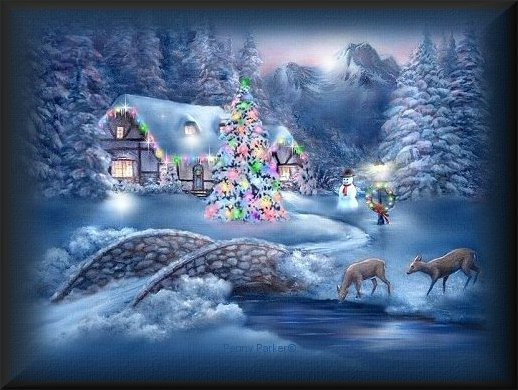 ARBOLITO
Esta noche es Noche Buenavamos al monte hermanitosa cortar un arbolitoporque la noche es serena.
Los reyes y los pastoresandan siguiendo una estrella,le cantan a Jesús Niño,hijo de la Virgen bella.

Arbolito, arbolito,campanitas te pondré.

Quiero que seas bonitoque al recién nacidote voy a ofrecer.Iremos por el camino,caminito de Belén.
Iremos porque esta noche ha nacido el niño reyIremos porque esta noche ha nacido el niño rey
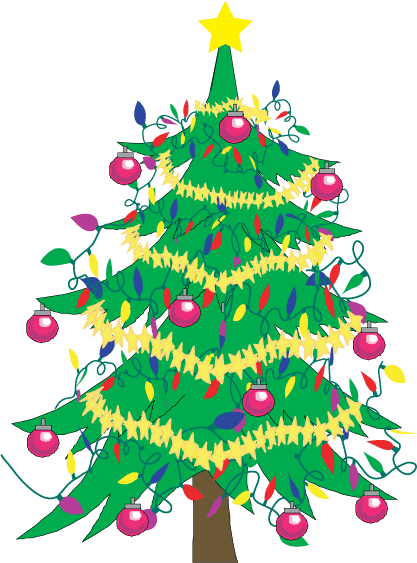 CAMPANA SOBRE CAMPANA
Campana sobre campana,y sobre campana una,asómate a la ventana,verás al Niño en la cuna. 
Belén, campanas de Belén,que los ángeles tocan¿qué nueva me traéis? 
Recogido tu rebaño¿a dónde vas pastorcillo?Voy a llevar al portalrequesón, manteca y vino. 
Belén, campanas de Belén,que los ángeles tocan¿qué nueva me traéis? 


Campana sobre campana,y sobre campana dos,asómate a esa ventana,porque está naciendo Dios. 
Belén, campanas de Belén,que los ángeles tocan¿qué nueva me traéis? 
Campana sobre campana,y sobre campana tres,en una Cruz a esta hora,el Niño va a padecer. 
Belén, campanas de Belén,que los ángeles tocan¿qué nueva me traéis?
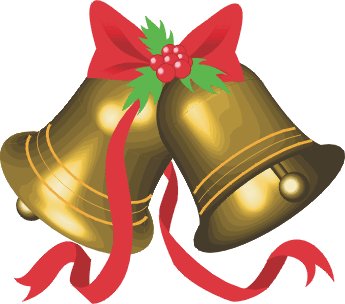